Failure to Communicate
When the lines of communication break
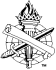 Disrupted Communication
Neglect or deliberate
Misunderstanding, anger, hatred, lies, resentment, bitterness…, Colossians 3:8-9
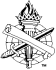 2
Christians Must Communicate
To God in Prayer and Praise
Always, Luke 18:1; 1 Thessalonians 5:17
In everything, Philippians 4:6-7
For others, 1 Timothy 2:1-2
Earnestly, vigilantly, thankfully, Colossians 4:2
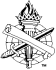 3
Christians Must Communicate
The Gospel to the Lost
Make disciples, Matthew 28:19-20
Enlighten them, Ephesians 3:8-9; 6:19
Effectively impart gospel, Colossians 4:3-6
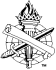 4
Christians Must Communicate
To Each Other
With purity and grace, Ephesians 4:29-32
Without duplicity, James 3:9-12
With unity of spirit, 1 Peter 3:8-9
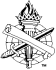 5
Christians Must Communicate
In Our Families
With spouse, 1 Peter 3:7; Ephesians 5:22-29
With children, Ephesians 6:4; Hebrews 12:9-10
With parents, Ephesians 6:1-3; Leviticus 19:3
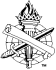 6
When Communication FailsGenesis 11:1-9
Confusion, Disputes, Division Reign (11:8-9)
Disputes and division, 1 Timothy 6:3-5; 1 Corinthians 1:10
Speaking the same thing requires listening carefully to God’s word and to each other
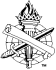 7
When Communication FailsGenesis 11:1-9
Potential, Progress and Productivity are Disrupted (11:3, 4, 6, 8)
Work and common goals become more difficult without communication, 1 Corinthians 12:26-27; Ephesians 4:15-16
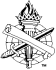 8
When Communication FailsGenesis 11:1-9
Isolation Results (11:8)
Distrust and evil suspicions, 1 Timothy 6:4
Selfish interests dominate and dictate decisions, Philippians 2:3-4
Exposed to more dangers with less help (11:4, 9) Galatians 6:2
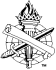 9
When Communication FailsGenesis 11:1-9
Misunderstanding Increases (11:7)
When we will not listen (hardened hearts) we fail to understand, John 8:43 (cf. 1 Peter 3:7)
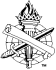 10
Guidelines for Successful  Communication
Be Careful How You Listen, Luke 8:8, 18
Be Careful How You Speak, 1 Corinthians 14:9
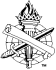 11
Guidelines for Successful  Communication
“Scintillate, scintillate, globule vivific,
Fain would fathom thy nature specific. 
Loftily poised in the ether capacious, 
Strongly resembling a gem carbonaceous.”
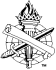 12
Guidelines for Successful  Communication
“Twinkle, twinkle, little star, 
How I wonder what you are, 
Up above the world so high, 
Like a diamond in the sky.”
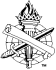 13
Guidelines for Successful  Communication
Be Careful How You Listen, Luke 8:8, 18
Be Careful How You Speak, 1 Corinthians 14:9
Love Always, 1 Corinthians 13:4-8
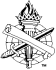 14
Do Not Take CommunicationFor Granted
It does not “just happen”
Commit time, effort, righteous motives
Requires honest desire for the welfare of others, Proverbs 10:20-21
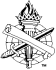 15